Ch 11-3 & 11-4: -Beyond Simple Dominance-Meiosis
Essential Questions:
What are some inheritance patterns different from simple dominance?
What happens during the process of meiosis?
What are the differences between meiosis & mitosis?
Beyond Dominant and Recessive Alleles
Incomplete Dominance
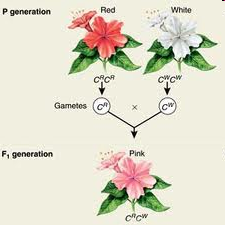 Codominance
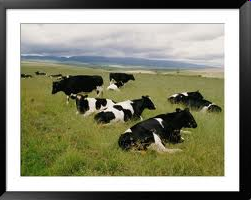 Multiple Alleles
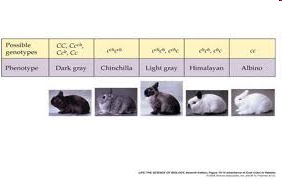 Polygenic Traits
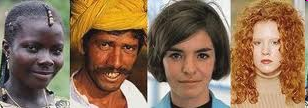 Meiosis
Chromosome number
Homologous: corresponding to other parent’s genes
Ex: fruit fly: 8 chromosomes
4 from Mom, 4 from Dad
Diploid = “2 sets” (2N)
Fruit fly: 2N = 8
Gametes are haploid (“one set”)
Fruit fly: N = 4
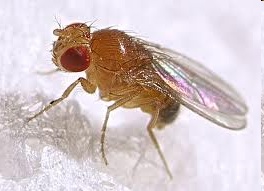 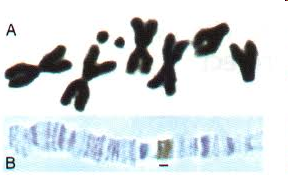 Phases of meiosis
Meiosis I  separating homologous chromos.
Crossing over
Meiosis II – sister chromatids
gametes
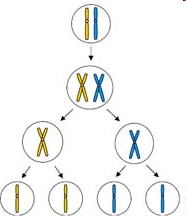 Dipolid, duplicated chromos.
Meiosis I
Haploid, duplicated chromos.
Meiosis II
Haploid, single copies
Comparing Mitosis & Meiosis
Mitosis: 2 genetically identical diploid cells
Meiosis: 4 genetically different haploid cells
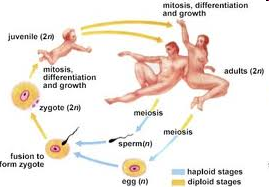 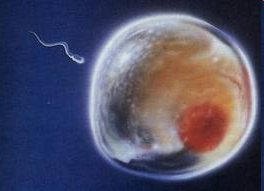